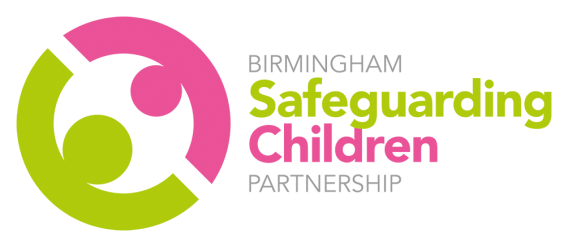 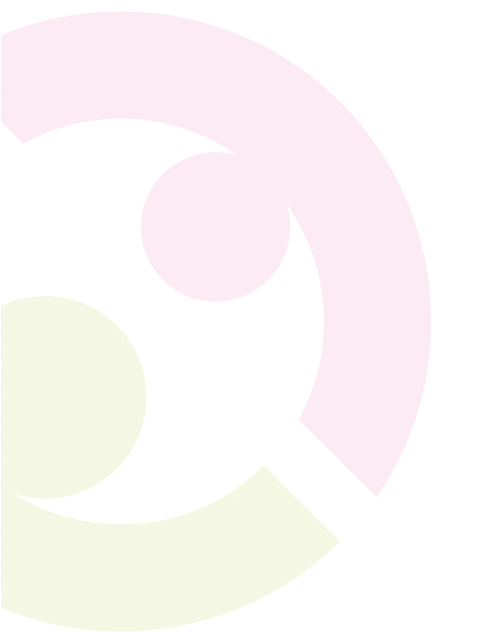 BSCP Practitioners ForumWednesday 27th September 2023
Welcome
www.lscpbirmingham.org.uk
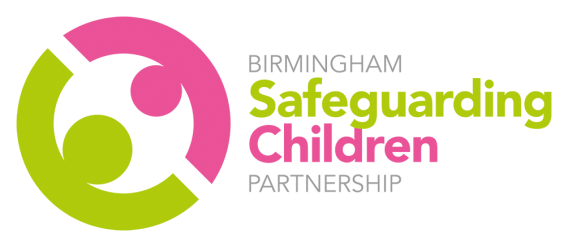 Programme
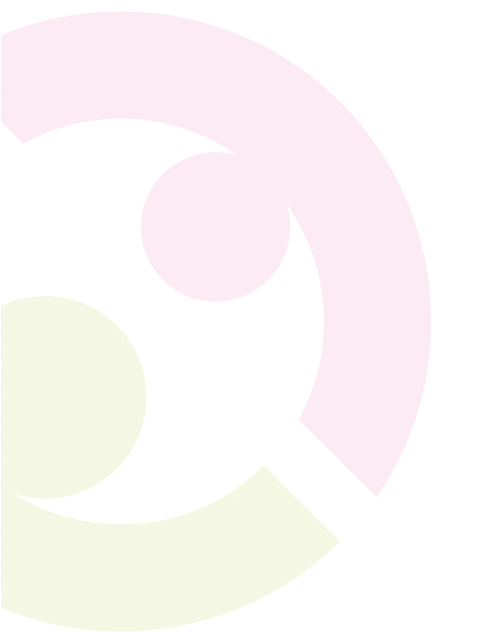 14.00	Welcome, Introduction and Safeguarding Update 
 	Penny Thompson CBE, Independent Chair, Birmingham Safeguarding Children Partnership 	(BSCP)
14.30 	Never Ever Shake a Baby Campaign Update, 
	Katherine Adams, Social Media and Communications Officer, BSCP
14.55 	Practitioners Feedback and Questions 
15.10	Learning & Development Update.
 	Dave Passley, L&D Programme Manager/Kerrie Dawkins, L&D Officer
	Birmingham Safeguarding Children Partnership
15.25	Any other Business
15.30	BSCP Conference – 16th November, Millennium Point
 	Close
www.lscpbirmingham.org.uk
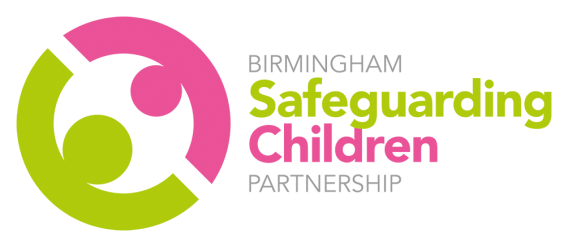 Welcome, Introduction and Safeguarding Update 
Independent Chair’s Safeguarding Update:
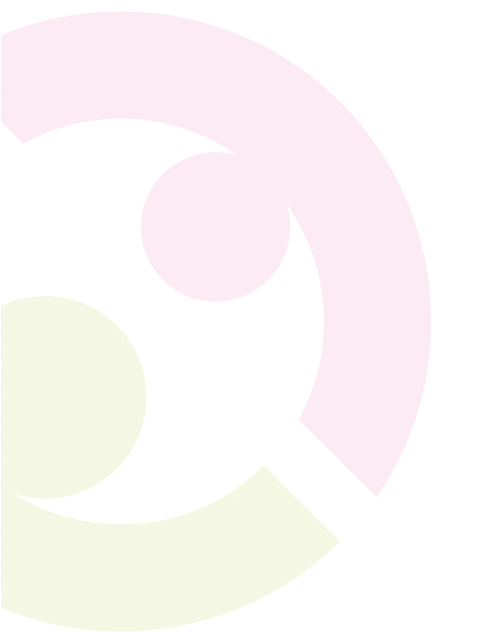 www.lscpbirmingham.org.uk
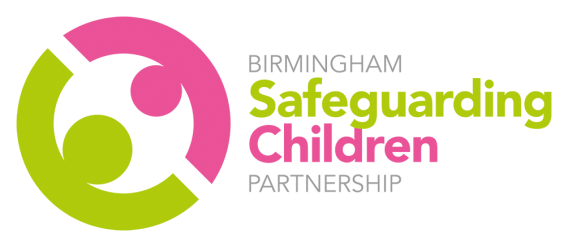 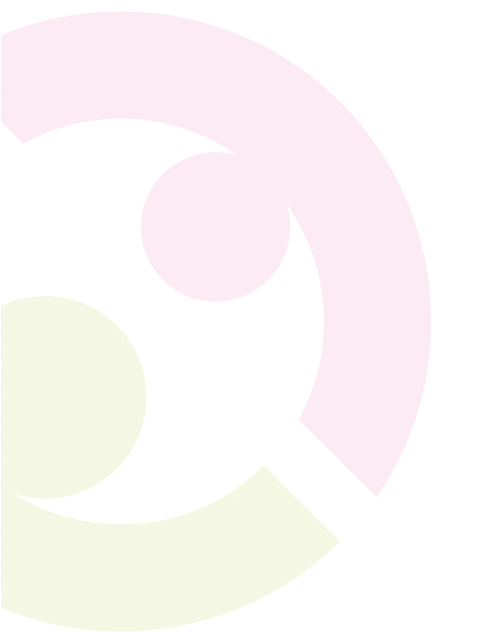 www.lscpbirmingham.org.uk
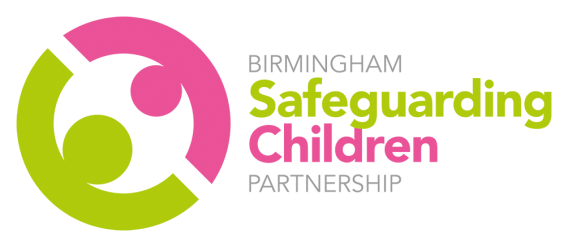 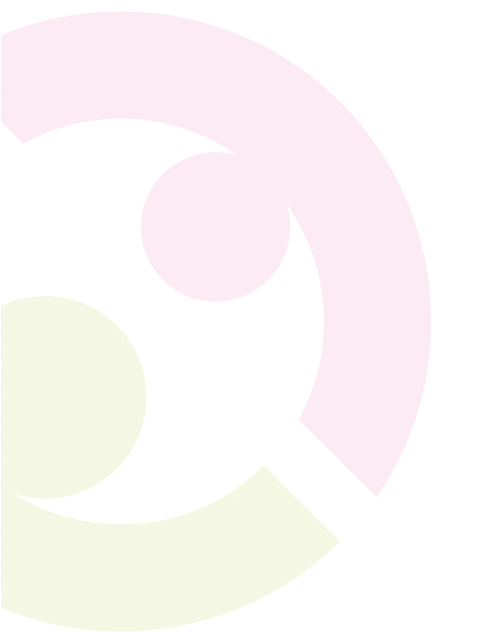 Practitioners Feedback 
and Questions
www.lscpbirmingham.org.uk
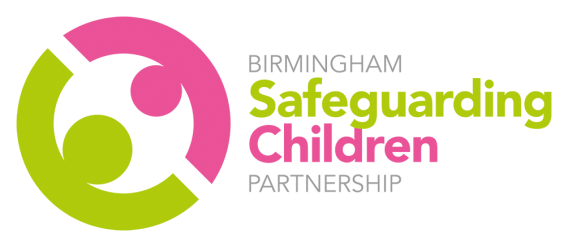 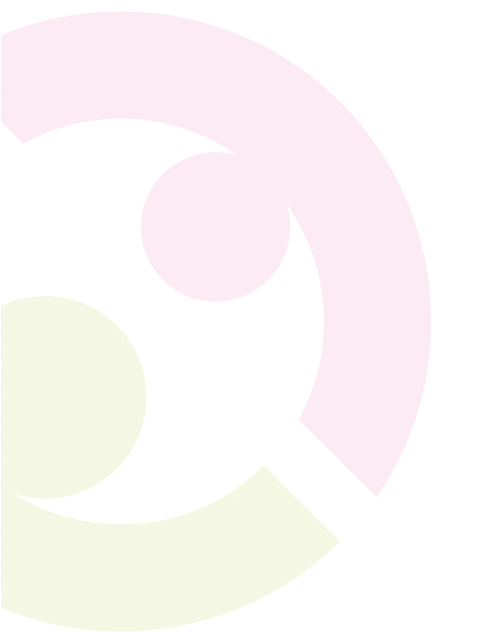 Learning & Development Update
David Passley
 Learning & Development Programme Manager, BSCP
Kerrie Dawkins
Learning & Development Officer, BSCP
www.lscpbirmingham.org.uk
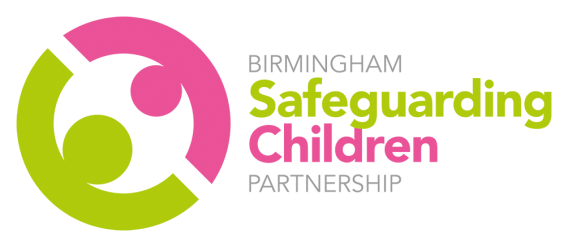 Multi-Agency Courses with spaces available in October

Child Exploitation: Tackling CE Together in Birmingham- 21785
THURSDAY 28 SEPTEMBER 2023 (09:15 - 16.30)
Venue: The Signing Tree (Deaf Cultural Centre) - Inside Deaf Cultural Centre Ladywood Road Birmingham

Graded Care Profile 2 (GCP2) for Practitioners 2023/24- 21504
MONDAY 2 OCTOBER 2023 (09:30 - 16:30)
Venue: The Hub, Hazelwell - 318 Vicarage Road Kings Heath Birmingham B14 7NH
TUESDAY 10 OCTOBER 2023 (09:30 - 16:30)
Venue: St Barnabas Church Centre - High Street Erdington Birmingham B23 6SY

Safeguarding Disabled Children & Young People- 22264
THURSDAY 12 OCTOBER 2023 (09:30 - 16:30)
Venue: Mount Zion Community Church - 70 Thomas Street Aston, Birmingham B6 4TN

Identifying, Supporting and Protecting Girls and Women from FGM (CPD Advanced)- 22359
TUESDAY 31 OCTOBER 2023 (10:00 - 12:30)
Venue: MS Teams 


https://booking.lscpbirmingham.org.uk/
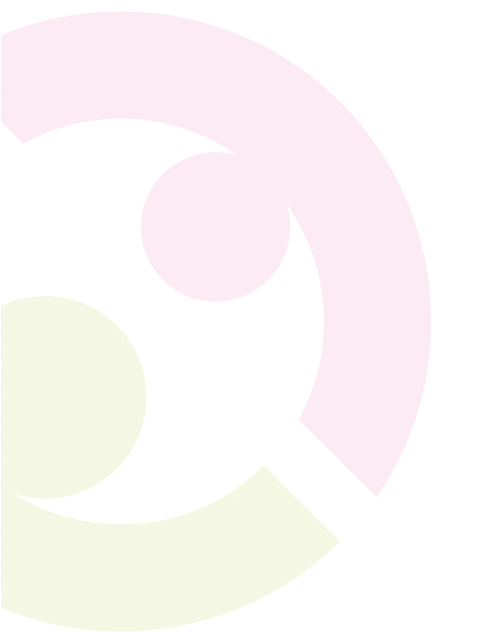 www.lscpbirmingham.org.uk
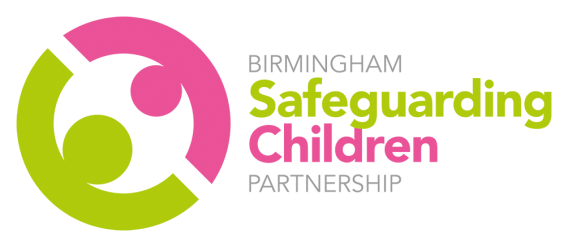 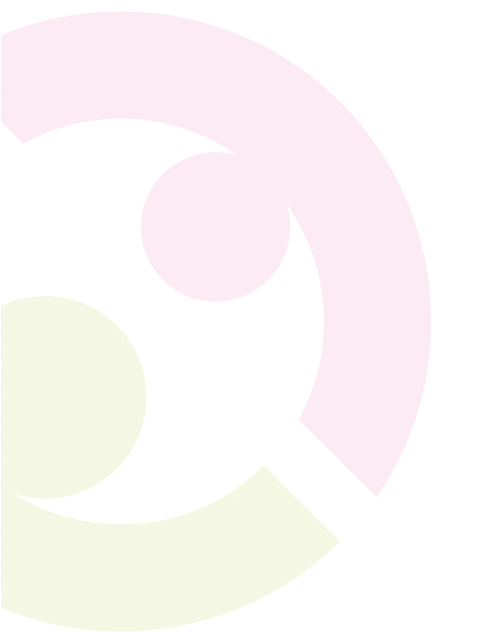 For Available Training Courses
Register/log in at
https://booking.lscpbirmingham.org.uk/
www.lscpbirmingham.org.uk
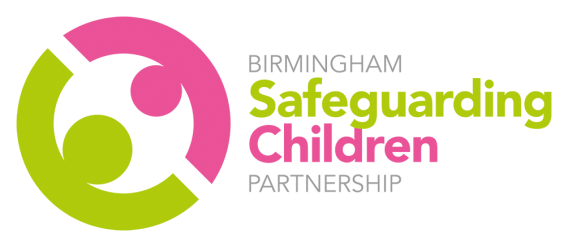 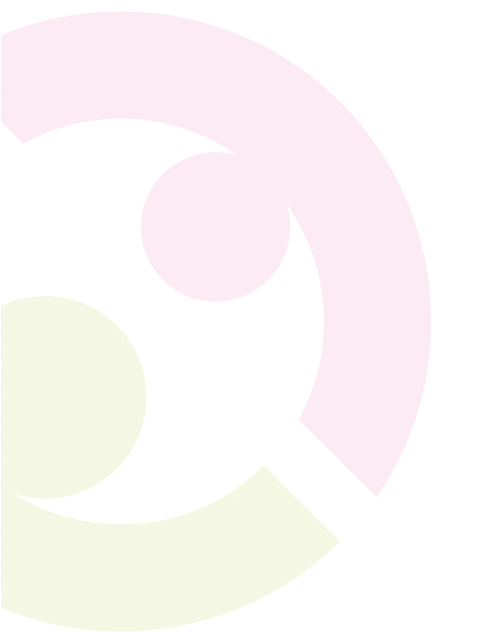 Practitioners Conference
16th November 2023
Millennium Point

Next Practitioners Forum
24th January 2024
www.lscpbirmingham.org.uk
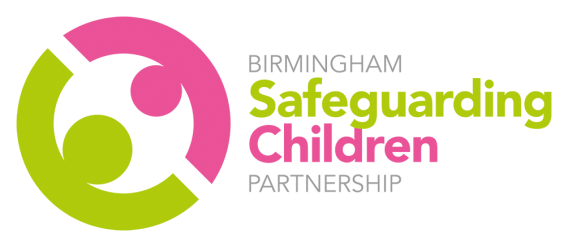 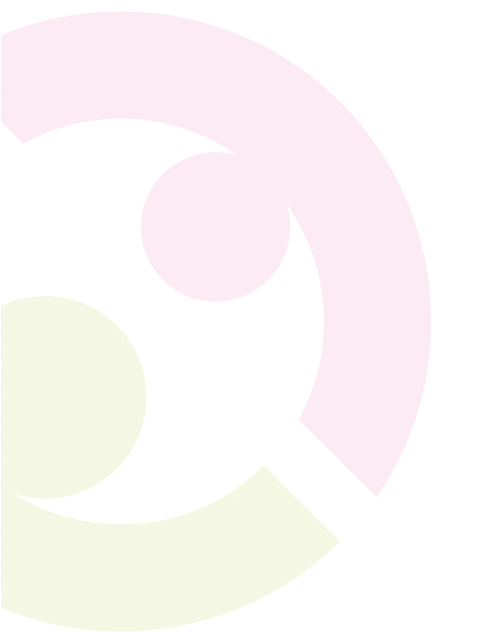 Any Other Business!
www.lscpbirmingham.org.uk
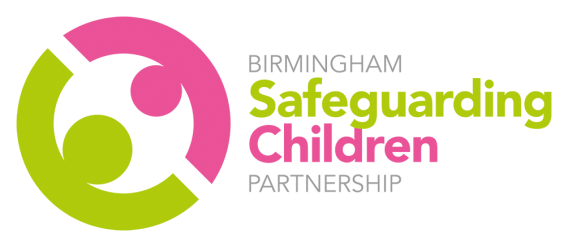 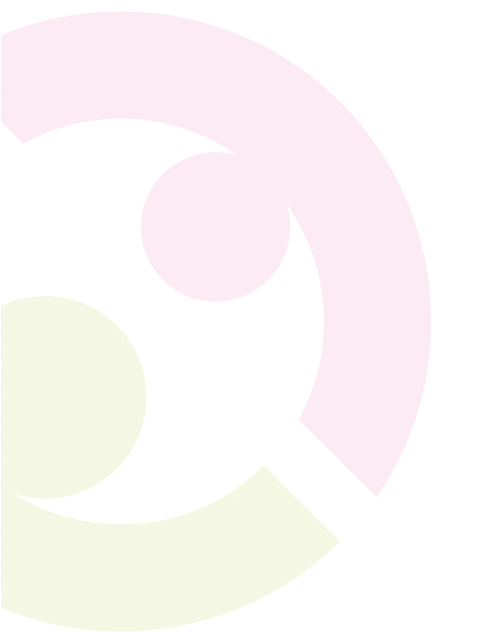 Thank you all for attending and enjoy the rest of your day!
www.lscpbirmingham.org.uk